Медицинский сервис в ЗАО «Медицинская компания ИДК»
САМАРА
2018
Медицинская компания ИДК существует с 1992 года, в 2013 году вошла в Группу компаний «Мать и дитя»
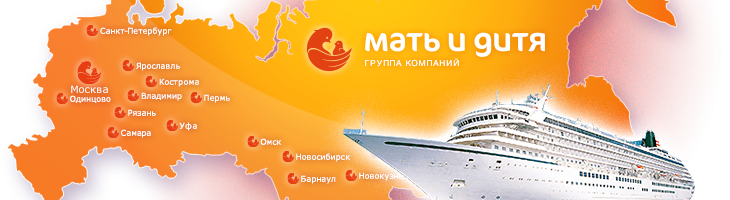 Медицинский сервис – ориентир на лучших
В 2012 году руководство компании посетило клинику с целью получить лучшие технологии в области медицинского сервиса.
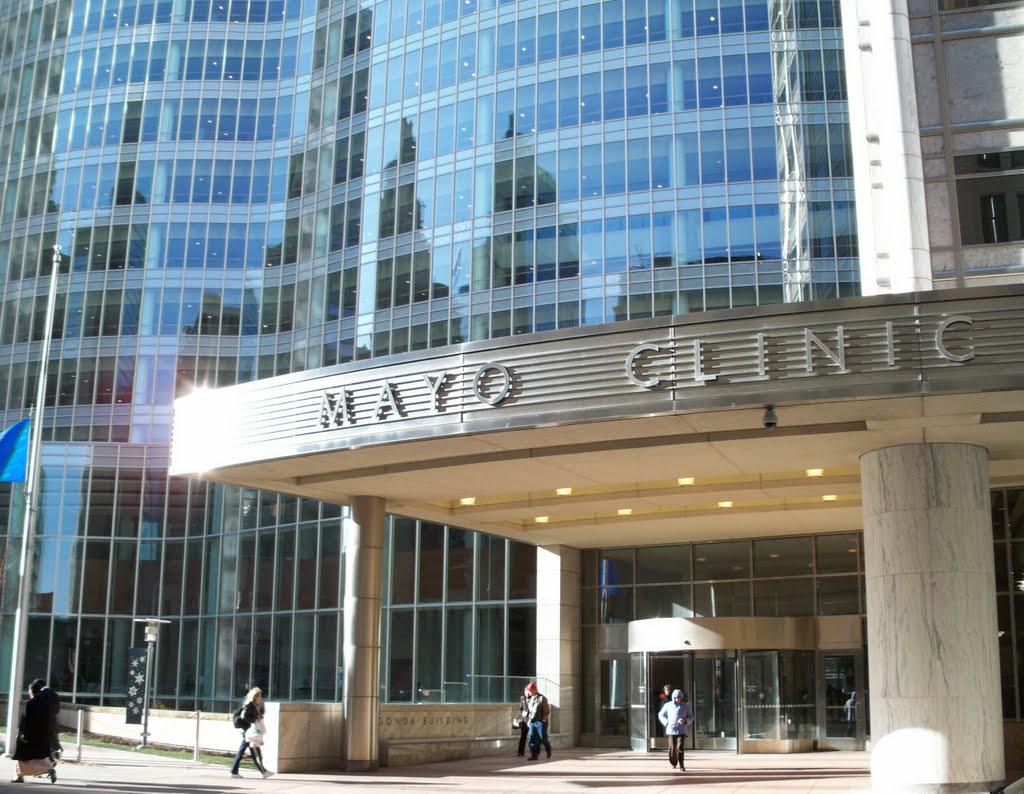 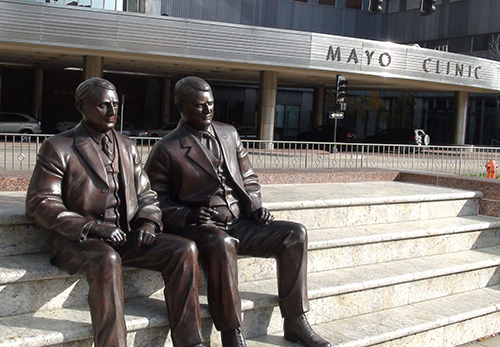 Медицинский сервис – ориентир на лучших
Mayo Clinic (Мейо Клиник) – это крупнейший центр, который оказывает медицинскую помощь на самом высоком уровне. Основная специализация клиники – сложные заболевания, требующие определенного подхода к диагностике и особого лечения. 
       Ежегодно около 500 тысяч пациентов получают медицинскую помощь от специалистов, которые имеют Все услуги, предлагаемые клиникой Мэйо, соответствуют принятым мировым стандартам. При этом способы лечения и применяемые технологии постоянно модернизируются путем собственных инновационных открытий и использования эффективных методик и программ. Врачи и медицинские сестры постоянно и непрерывно улучшают качество медицинской помощи и медицинский сервис.
Медицинский сервис – ориентир на лучших
«Интересы пациента важнее всего, они единственно достойны рассмотрения, и чтобы пациент мог получить пользу от новейших знаний, необходимо объединить усилия. 
Мы должны развить медицину как науку взаимодействия.

Уильям Мейо-Младший
(из книги «Клиника Мейо)
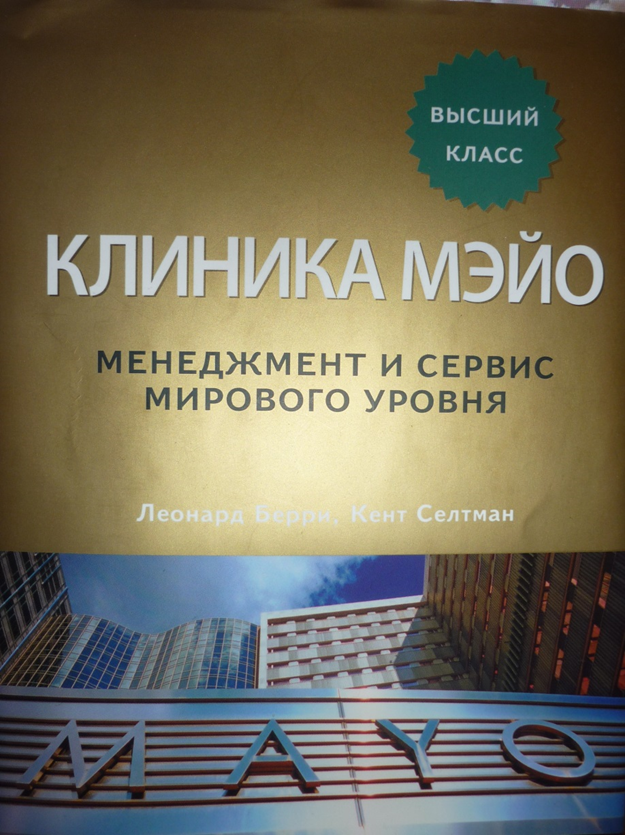 Лучший медицинский сервис – нам есть к чему стремиться
«Нужды пациента превыше всего»

Практика командной медицины –– «объединение сил» или принцип кооперации медицинских работников

Стремление к высоким стандартам - неприемлемость средних результатов
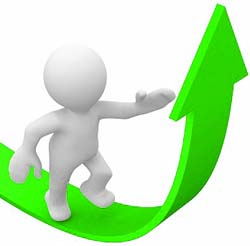 Медицинский сервис в МК ИДК
Индивидуальный подход к пациентам на каждом этапе лечения;

 Обеспечение взаимодействия между всеми участниками лечебного процесса (командный стиль в  работе);

 Взаимозаменяемость медицинских сестер на всех этапах лечения и диагностики; 

 Проведение дистанционной подготовки пациентов (в программах ВРТ).
Медицинский сервис составляющие
Дистанционная подготовка – включает в себя сестринские консультации по телефону о расписании приема врачей-специалистов, перечню обследований и процедур, стоимости лечения и обследования. Для иногородних пациентов информирования о возможности пребывания в Самаре, развлечения, достопримечательности, отдых, транспорт и т.д.
Очные консультации и сервисное сопровождение во время визита пациента в клинику.
Медицинский сервис составляющие
Обучение пациентов
Правилам подготовки к исследованиям
Правила применения препаратов для лечения или обследования
Правила ведения «дневников пациента»

Психоэмоциональная поддержка пациентов  на всех этапах лечения
Ответы на вопросы связанные с дальнейшими посещениями клиники и планом обследований
Медицинский сервис составляющие
Подбор персонала
 анкетирование соискателей должности медицинских сестер 
психологическое тестирование (командный стиль в работе, коммуникативность, эмпатия, ценности)
собеседование с руководителем подразделения, старшей медицинской сестрой и главной медицинской сестрой
«гостевой режим» (в течении 2-х-3-х дней на рабочем месте в отделении)
наставничество и адаптация в течении 3-х месяцев.
Медицинский сервис составляющие
Обучение персонала
обучающие материалы на рабочем месте
допуск к работе по зачетной системе
тематические обучающие семинары по специфике работы в отделениях
внешнее обучение 
наставничество и адаптация в течении 3-х месяцев. 
регулярные тренинги коммуникаций и сервиса
Медицинский сервис составляющие
Непрерывная работа с нежелательными событиями и жалобами, направленная на улучшения и ликвидацию системных проблем и ошибок в области медицинского сервиса и качества медицинской помощи.
Клинический госпиталь ИДК   март 2018г.
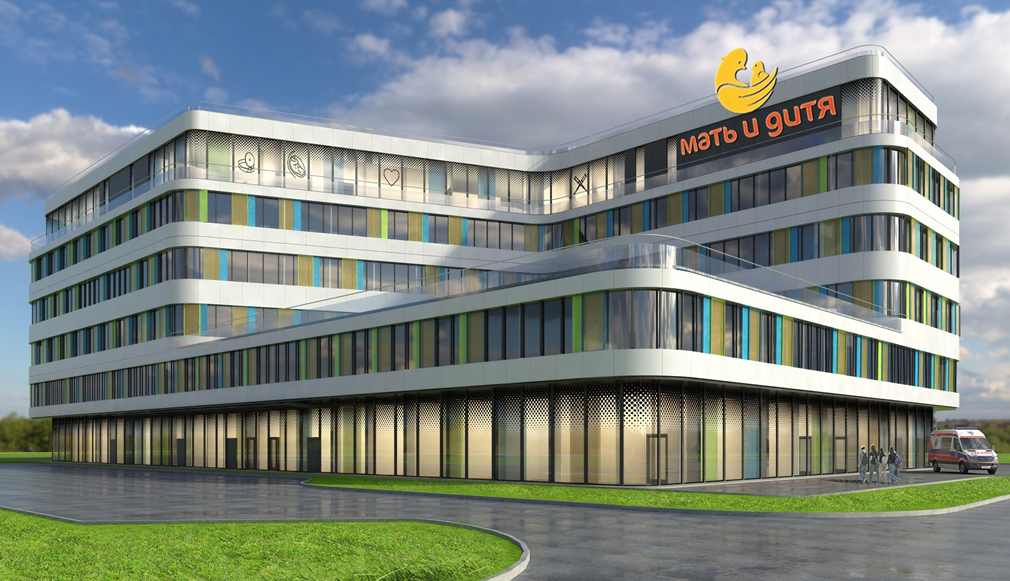 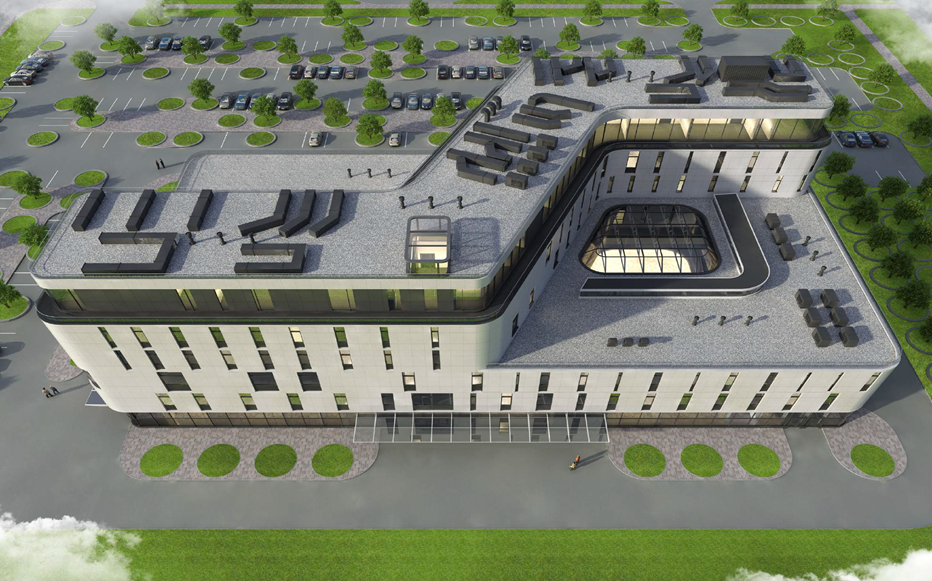